Wrapping Up Reductions
CSE 417 Winter 21
Lecture 24
Announcements
We’re (probably) going to get through the content I’ve planned a lecture-or-two before the end of the quarter.
I’ve listed a couple of possible topics on this Ed thread
“Heart” the ones you like.
Logistics for the final
Going up on the webpage soon (hopefully tonight)
Along with practice material

Big thing you need to know: 
Planning to release final 11:59 PM Sunday of finals week, due 11:59 PM Wednesday of Finals week
You’d have the full 3 days to work if you want to (but goal when writing it will be something that could be done in a “normal” 2 hour exam)
If you have some reason that you really need to offset that by a day, let me know as soon as possible (email or private Ed post).
Edge Requirements
Edge Constraints
All combinations constraints:
Some of these aren’t strictly necessary (are implied by the others) but better safe than sorry.
Fill out the poll everywhere for Activity Credit!
Go to pollev.com/cse417 and login with your UW identity
Are those constraints enough?
Suppose we used those constraints, ran the 3-SAT solver on these constraints, and just return what it says.
Are we done? If this reduction is correct, explain to each other why!If it’s not correct explain why not.
Are those constraints enough?
Suppose we used those constraints, ran the 3-SAT solver on what we got.

If the graph is 3-colorable, then the 3-SAT instance has a solution (pick your favorite coloring and set the variables to match that coloring). 
If the graph is not 3-colorable
The 3-SAT solver will still say there’s a solution for this instance. Just set every variable to false!
Consistency Constraints
Reductions often need extra constraints/structures.
When you say “I want this variable to mean X” you really need to force the variable to mean X.

So if you want a coloring, you need to make sure even “well, yeah of course that’s what I meant” requirements are explicit. 

What are we missing? Every vertex needs exactly one color.
Consistency
More constraints:
Reduction
Running Time?
Correctness
Correctness
Correctness
Two Last Thoughts
Two Last Thoughts
Why are P and NP interesting?
Why do we care?
We’ve seen a few NP-complete problems.
3-SAT, 3-coloring, Hamiltonian Path/Cycle, Independent Set.

But why should we care about those few?

Just memorize them and avoid them, right?

It’s more than just a few…
NP-Complete Problems
But Wait! There’s more!
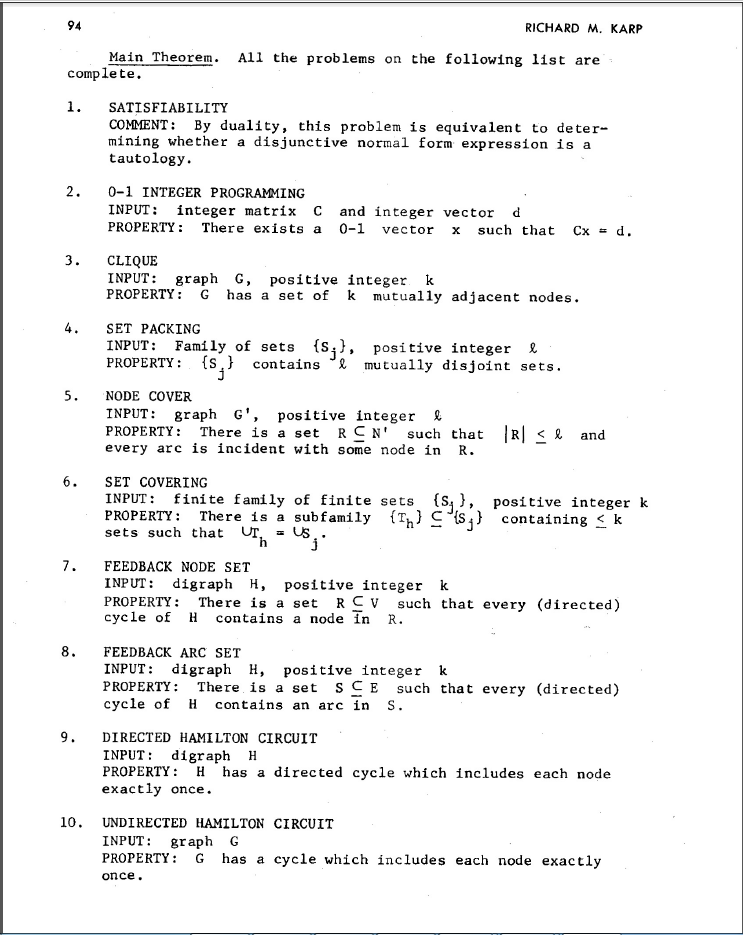 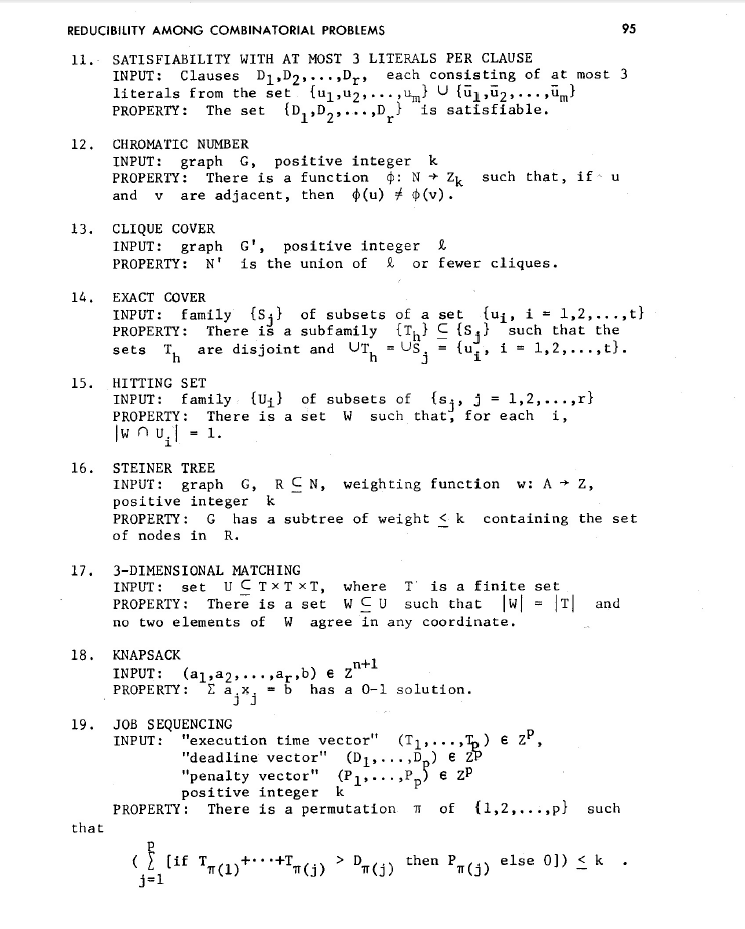 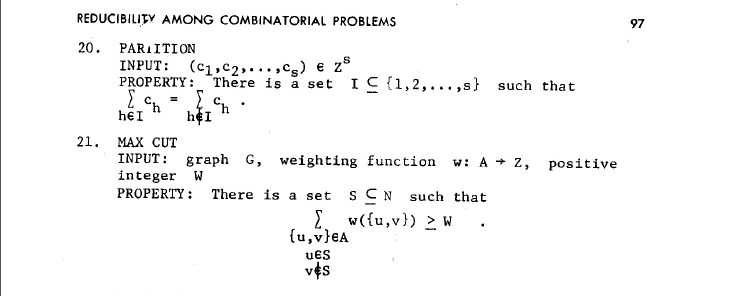 A lot of problems are NP-complete
Karp’s Theorem (1972)
NP-Complete Problems
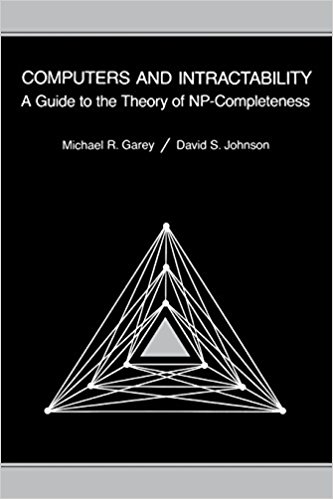 But Wait! There’s more!
 By 1979, at least 300 problems had been proven NP-complete.
Garey and Johnson put a list of all the NP-complete problems they could find in this textbook.
Took almost 100 pages to just list them all.

No one has made a comprehensive list since.
NP-Complete Problems
But Wait! There’s more!

In December 2018, mathematicians and computer scientists put papers on the arXiv claiming to show (at least) 25 more problems are NP-complete.

There are literally thousands of NP-complete problems known.
Examples
There are literally thousands of NP-complete problems.
And some of them look weirdly similar to problems we do know efficient algorithms for.
NP-Complete
In P
Short Path
Long Path
Examples
NP-Complete
In P
Light Spanning Tree
Traveling Salesperson
The electric company just needs a greedy algorithm to lay its wires.
Amazon doesn’t know a way to optimally route its delivery trucks.
Examples
NP-Complete
In P
Given an undirected graph, can the vertices be labeled red and blue with no edge having the same colors on both endpoints?
2-Coloring
Given an undirected graph, can the vertices be labeled red, blue, and green with no edge having the same colors on both endpoints?
3-Coloring
Just changing a number by one takes us from one of the first problems we solved (and one of the fastest algorithms we’ve seen) to something we don’t know how to solve efficiently at all.
Dealing with NP-hardness
Why Should you care?
Why should you care about P vs. NP
CSE 373 19 su - Robbie Weber
30
Why should you care about P vs. NP
CSE 373 19 su - Robbie Weber
31
Why Should You Care if P=NP?
Suppose P=NP. 
Specifically that we found a genuinely in-practice efficient algorithm for an NP-complete problem. What would you do?
$1,000,000 from the Clay Math Institute obviously, but what’s next?
CSE 373 19 su - Robbie Weber
32
Why Should You Care if P=NP?
We found a genuinely in-practice efficient algorithm for an NP-complete problem. What would you do?
Another $5,000,000 from the Clay Math Institute
Put mathematicians out of work?
Decrypt (essentially) all current internet communication. See your ethics project.

A world where P=NP is a very very different place from the world we live in now.
CSE 373 19 su - Robbie Weber
33
CSE 373 19 su - Robbie Weber
34
CSE 373 19 su - Robbie Weber
35
Dealing With NP-hardness
Dealing with NP-hardness
Thousands of times someone has wanted to find an efficient algorithm for a problem…
…only to realize that the problem was NP-hard.

Takeaway 2:
Sooner or later it will happen to one of you.
What do you do if you think your problem is NP-complete?
Dealing with NP-completeness
You just started your new job at Amazon. Your boss asks you to look into the following problem
You have a graph, each vertex is where a specific truck has to do a delivery. Starting from the warehouse, how do you make all the deliveries and return to the warehouse using the minimum amount of gas.
Traveling Salesperson
CSE 373 19 su - Robbie Weber
38
Step 2: It still looks hard
Step 3: ???
So you go to your boss and say
“Sorry, problem’s NP-hard. I proved it.”

And your boss says:
“that’s a cool proof and all, but really. We need to tell the drivers where to go tomorrow…and we need to use less gas.
Step 4 – Permanent Solutions
Those exponential time algorithms are great as band-aids. 

If it’s a one-time thing, or just a “we’ll run this about once a week, if it takes too long once in a while no big deal” these are fine.


But what if you need a guarantee! 
Your code is running every night, and you need an answer by 6 AM or the delivery trucks don’t go out.
Step 4 – Permanent Solutions
Two good options:

Exponential algorithms that aren’t-as-slow-as-others
Give you an exact answer; won’t take polynomial time but will be guaranteed take you less time than brute force.
Approximation algorithms
Don’t give you the best answer, but guarantees a reasonable amount of time, and a guaranteed-pretty-good-answer.

We’ll learn about these next time!